Точка роста
Оборудование  для занятий по направлению ОБЖ.
Робот-тренажёр Александр
Предназначен для отработки 
реанимационных мероприятий
При остановке работы сердца и
 прекращении дыхания.
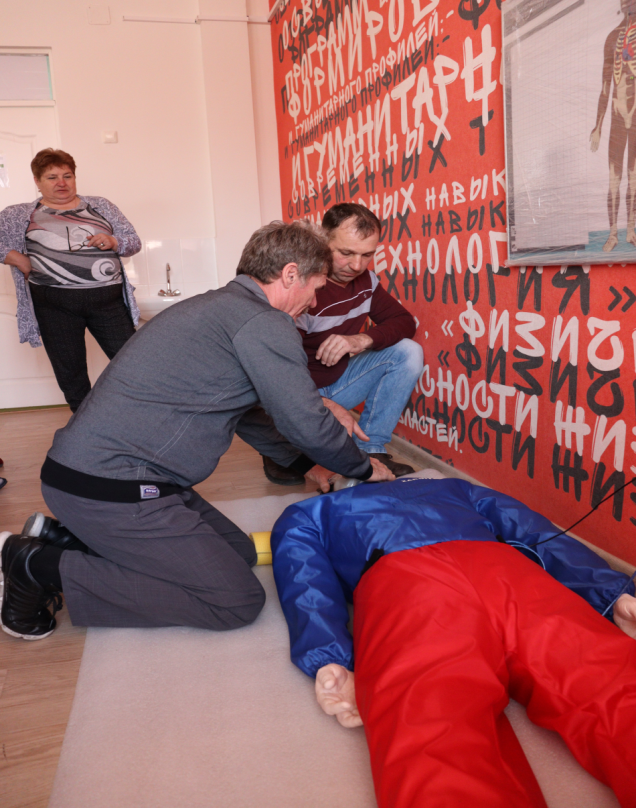 Тренажёр по отработке действий при оказании помощи при попадании инородных тел в верхние дыхательные пути
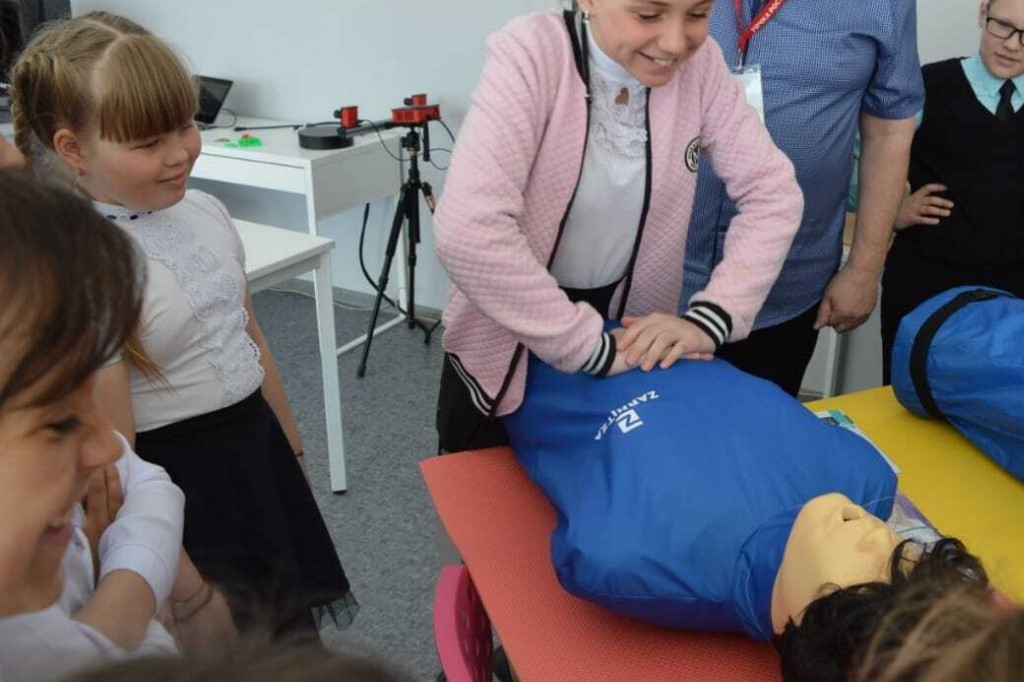 Набор имитаторов травм и поражений.
Набор предназначен для совместного использования с 
тренажерами-манекенами для отработки навыков оказания 
первой медицинской помощи.
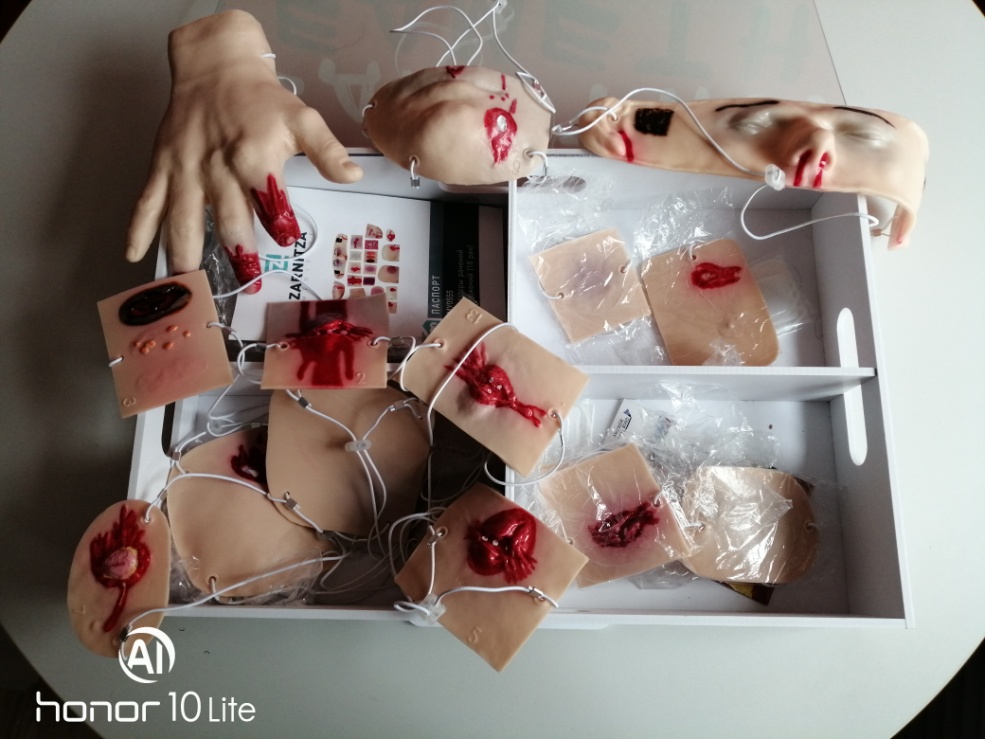 Шины иммобилизационные.
предназначенные для профилактики и лечения травм и заболеваний костной системы. Могут быть как импровизированными, так и стандартизированными. Импровизированные шины изготавливаются из подручных материалов и применяются для оказания первой помощи и фиксации поражённых костей до момента поступления больного в стационар.
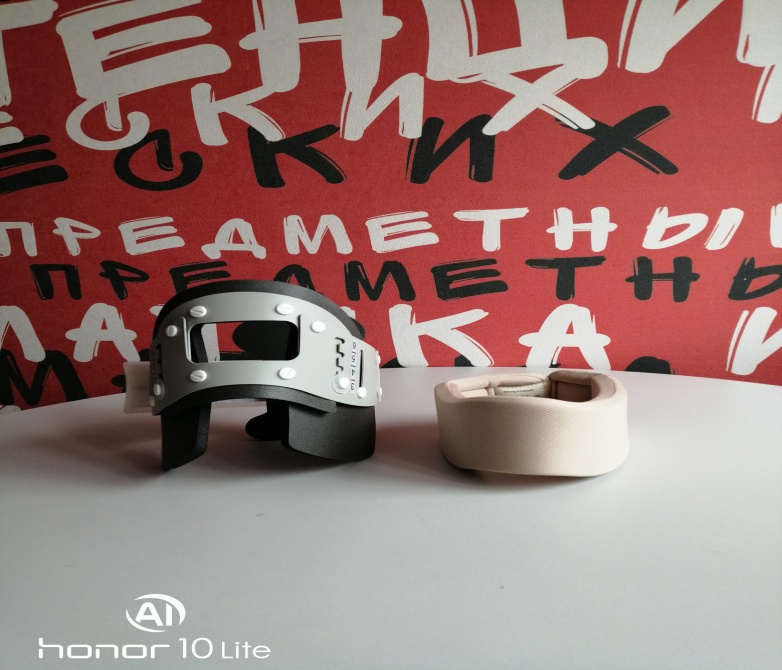 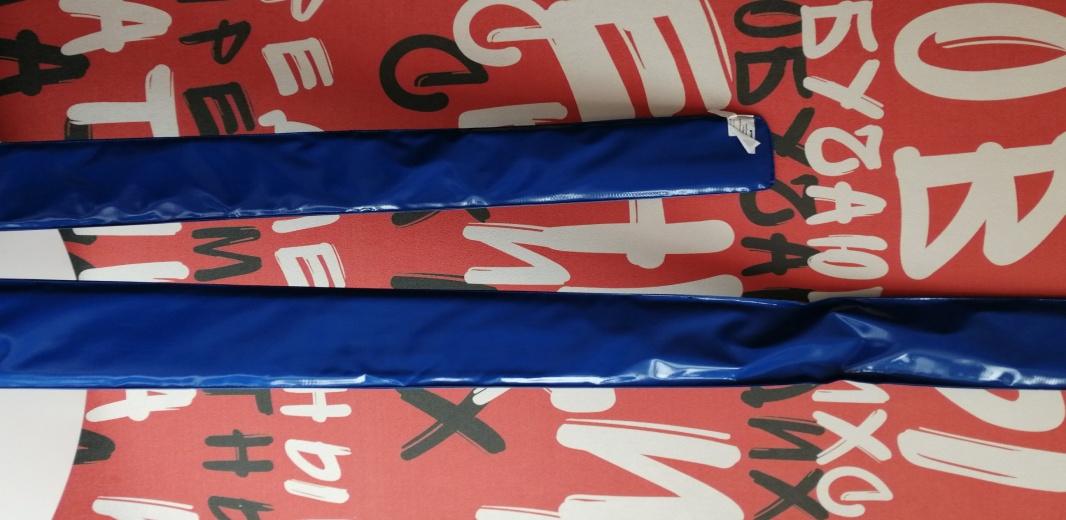 Мед.аптечка и расходный материал.
Необходим для проведения мероприятий по отработке правил оказания первой помощи при травмах и ранениях.
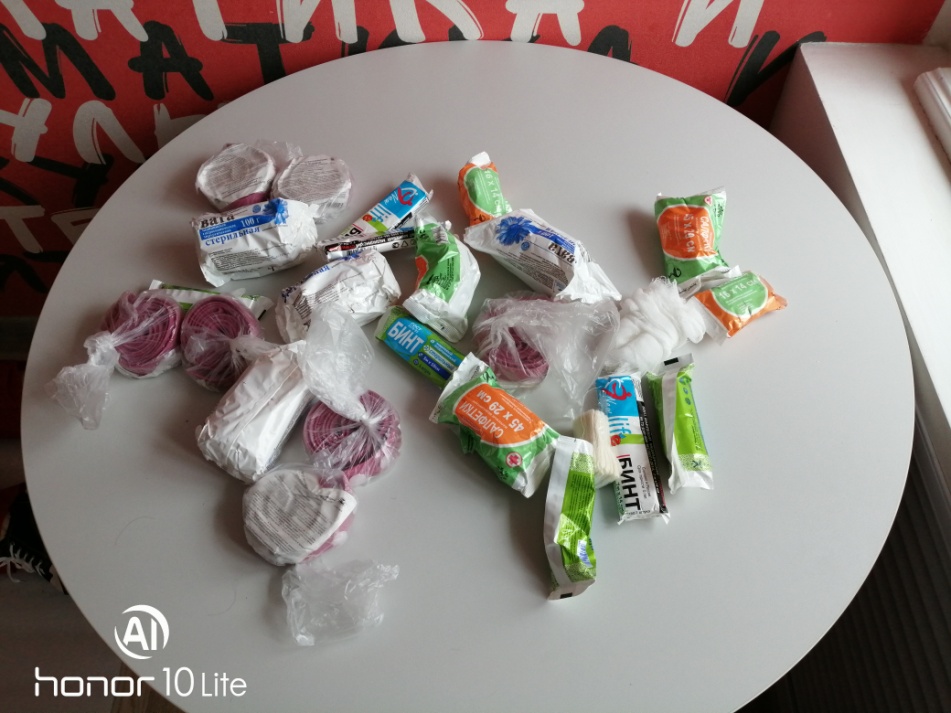 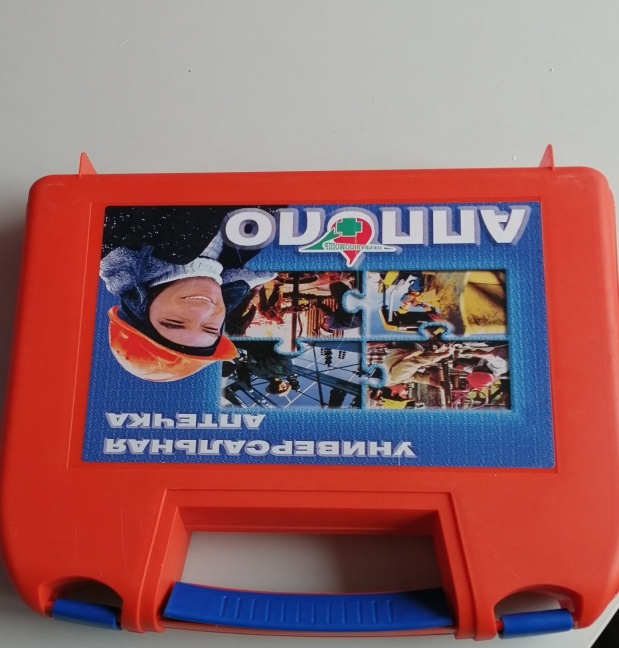